SCCER-SoE Annual Conference 2018
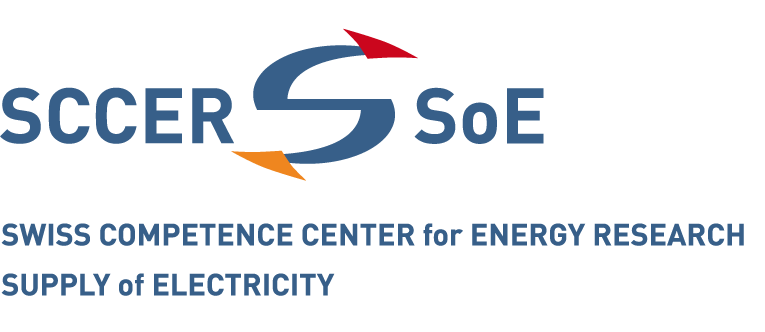 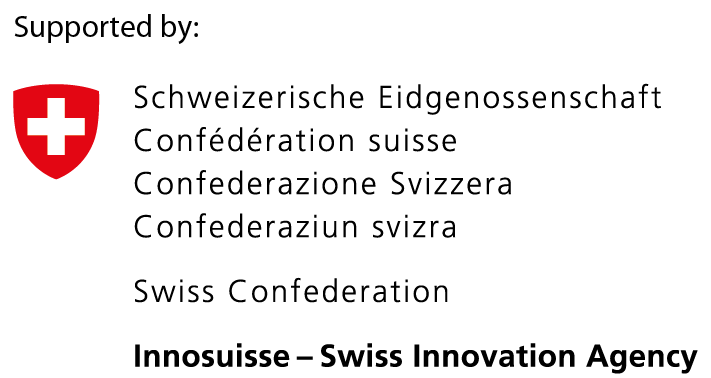 Title of the project
List of authors
Insert information about your project such as:
context
objectives
research questions
concept
main partners Involved 
status of the project
highlights
added value of the results in view of the Energy Strategy 2050

Formatting instructions:
Poster size and format: A0, vertical / portrait
Arial 36 pt bold for headings
Arial 32 pt for text, because all posters will also be published in a printed A4 report
Single spacing
Use graphic illustrations
Use a language that permits experts from other fields to understand your research
Spell out abbreviations the first time
If a project is funded by the NRP 70 it is required to also display this logo:
Heading (e.g. Motivation)

Text
Heading (e.g. Methods)

Text
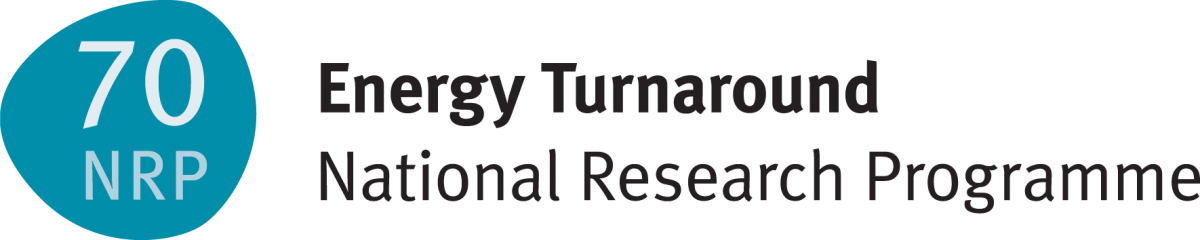 Heading (e.g. Discussion)

Text
Heading (e.g. Results)

Text
Heading (e.g. References)

Text